RENDICIÓN DE CUENTAS
PERIODO ENERO 2012 – JULIO 2013
2012-2013
Sra. Digna Magdalena Mendoza García
CONCEJALA DE OLMEDO
NOMBRE: DIGNA MAGDALENA MENDOZA GARCÍA
CARGO: CONCEJALA DE OLMEDO
INSTITUCIÓN: GOBIERNO AUTÓNOMO DESCENTRALIZADO MUNICIPAL DEL CANTÓN OLMEDO
# DE CEDULA:130713626-5
COMPETENCIAS QUE LE ASIGNA LA LEY: LEGISLAR Y FISCALIZAR
LUGAR: CANTÓN OLMEDO
CORREO: digmendoza37@gmail.com              TELEFONO: 0980935879
POBLACIÓN ESTIMADA: 9844 HABITANTES
PERIODO DEL CUAL RINDE CUENTAS: ENERO 2012 – JULIO 2013
81 SESIONES ORDINARIAS 
ENERO 2012 – JULIO 2013
81 SESIONES ORDINARIAS 
ENERO 2012 – JULIO 2013
81 SESIONES ORDINARIAS 
ENERO 2012 – JULIO 2013
Comisiones a las que pertenezco
COMISIÓN DE PLANIFICACIÓN Y PRESUPUESTO
Sra. Digna Magdalena  Mendoza García	PRESIDENTA	

Sr.  Víctor Hugo Mieles Mieles	
MIEMBRO PRINCIPAL DE LA COMISIÓN
	
	Sra. Elizabeth Olivo Briones	MIEMBRO PRINCIPAL DE LA COMISIÓN
COMISIÓN DE MESA
Sr. Jacinto Benjamín Zamora Rivera
PRESIDENTE DE LA COMISIÓN
	
Sra. Bernizi Elizabeth Olivo Briones	
MIEMBRO PRINCIPAL DE LA COMISIÓN
	
   Sra. Digna Magdalena  Mendoza García	
    MIEMBRO PRINCIPAL DE LA COMISIÓN
COMISIÓN DE IGUALDAD Y GÉNERO
Sra. Bernizi Elizabeth Olivo Briones	PRESIDENTA DE LA COMISIÓN

	Sr.  Víctor Hugo Mieles Mieles	
MIEMBRO PRINCIPAL DE LA CMISIÓN
	
Sra. Digna Magdalena  Mendoza García	MIEMBRO PRINCIPAL DE LA COMISIÓN
COMISIÓN DE FISCALIZACIÓN Y OBRAS PÚBLICAS
Sr.  Víctor Hugo Mieles Mieles	PRESIDENTE DE LA COMISIÓN
	
	Sra. Bernizi Elizabeth Olivo Briones	MIEMBRO PRINCIPAL DE LA COMISIÓN
	
	Sr. Roberth Menéndez Mieles	MIEMBRO         PRINCIPAL DE LA COMISIÓN
13 SESIONES EXTRAORDINARIAS ENERO 2012 – JULIO 2013
1 SESIÓN CONMEMORATIVA 31 DE AGOSTO DEL 2012
conclusiones
81 Sesiones ordinarias
13 Sesiones extraordinarias
1 sesión conmemorativa
221 resoluciones en sesión ordinaria 
17 acuerdos en sesión ordinaria 
|6 resoluciones en sesión extraordinaria 


EN PERIODO ENERO 2012 – JULIO 2013
PARTICIPACIÓN EN EVENTOS SOCIALES DEL PROGRAMA DE FORTALECIMEINTO DE CAPACIDADES LOCALES EN EL CANTÓN OLMEDO
ASAMBLEAS AMUME
SOCIALIZACIÓN DEL PROYECTO OLMEDO - COLIMES
SESIONES ORDINARIAS Y EXTRAORDINARIAS DE CONCEJO MUNICIPAL
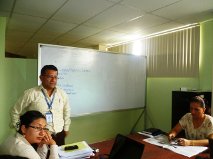 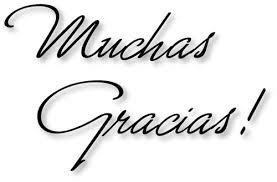